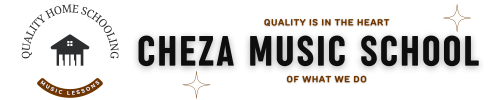 LESSON 3
Music Theory G2
Quiz: www.chezamusicschool.co.ke/mtg2l3
CONTENTS
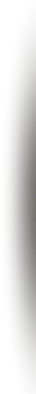 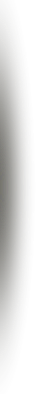 Pitch
01
02
Rhythm 1
Rhythm 2
03
Rhythm 3
04
CONTENTS
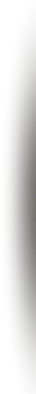 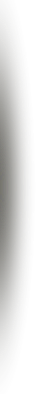 Keys & Scales 1
05
06
Keys & Scales 2
Intervals
07
Tonic Triads
08
CONTENTS
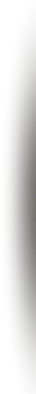 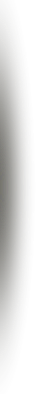 Terms and Signs
09
Terms & Signs for the day:
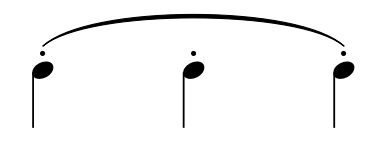 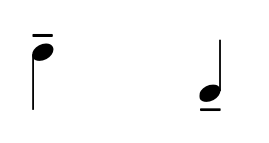 Give the note slight pressure
Slightly separated
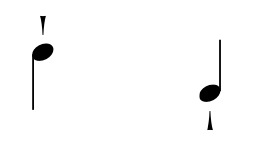 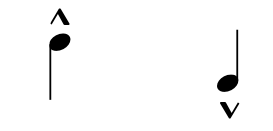 Strong accent - play the note with strong emphasis
Staccatissimo - very detatched indeed
05
Keys and Scales
Grade 2
THREE NEW MAJOR KEYS
THE SCALES OF THE 3  NEW KEYS
INTRODUCTION TO RELATIVE MINOR KEYS
Previous Major keys
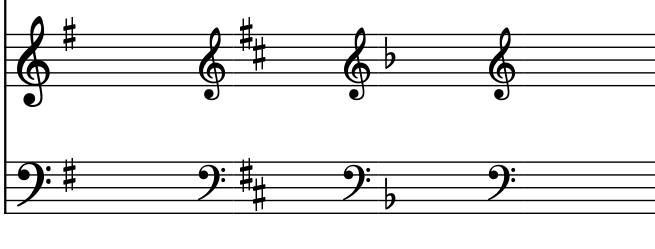 The keys we have done before are G major (1 sharp), D major (2 sharps), F major (1 flat) and C major (no sharps or flats).
The new keys in grade 2:
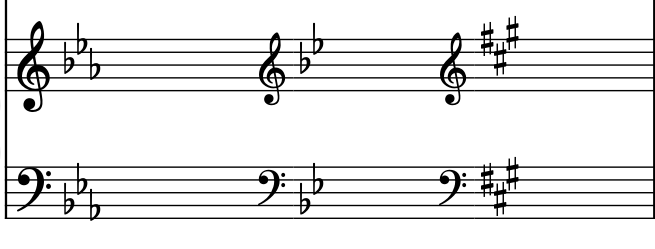 E flat major - 3 flats
B flat major - 2 flats
A major - 3 sharps.
Sharps and Flats Order
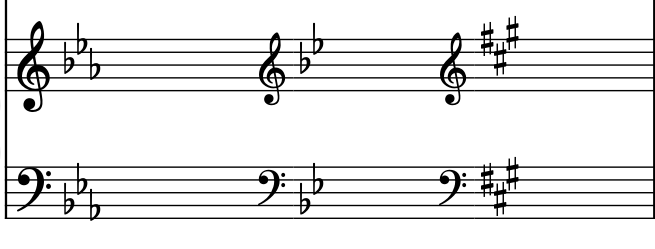 When writing sharps, we write F sharp, C sharp then G sharp.
When writing flats, we write B flat, E flat then A flat.
They are written in zig-zag pattern.
Is the key signature below written correctly?
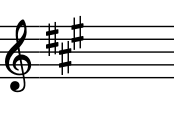 No, the sharps are on D sharp A sharp and E sharp.
Is the key signature below written correctly?
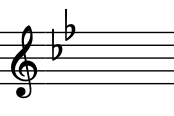 No, the flats are C flat and F flat.
Is the key signature below written correctly?
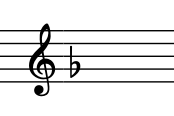 No, the flat is on G
Is the key signature below written correctly?
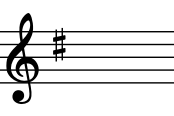 No, the sharp is on D
Remember:The semitones in every major scale are found between the 3rd and 4th degree, and between the 7th and 8th degree.
Square brackets will be used in the next slides to show where semitones are found in the scales.
What is the key of the scale written below?
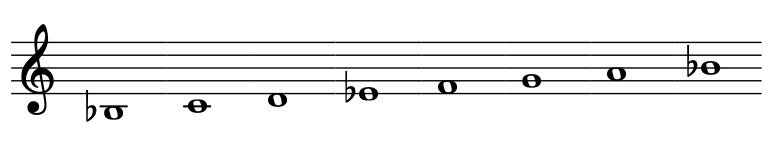 The notes with flats are B flat and E flat.
This is an ascending scale of B flat major.
What is the key of the scale written below?
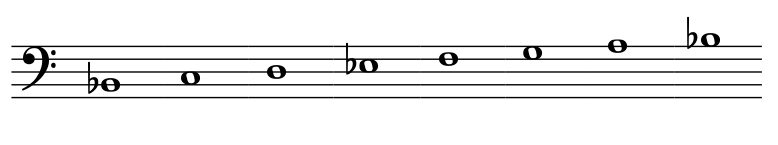 The notes with flats are B flat and E flat.
This is an ascending scale of B flat major.
What is the key of the scale written below?
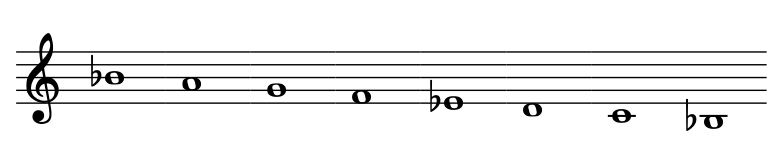 The notes with flats are B flat and E flat.
This is a descending scale of B flat major.
What is the key of the scale written below?
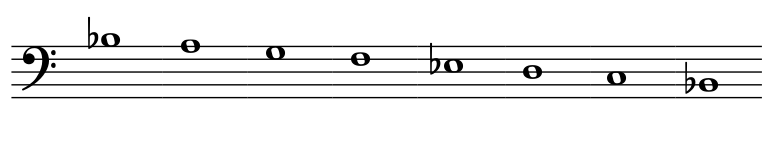 The notes with flats are B flat and E flat.
This is a descending scale of B flat major.
With key signature
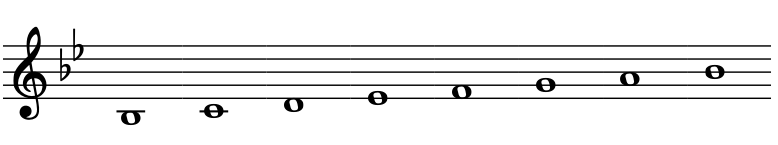 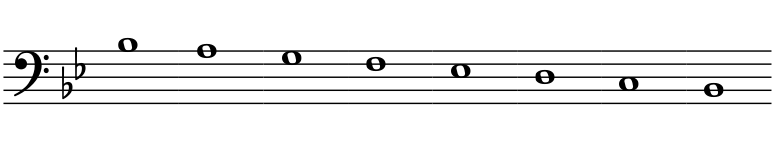 With key signature, you don’t need to add accidentals to the notes.
What is the key of the scale written below?
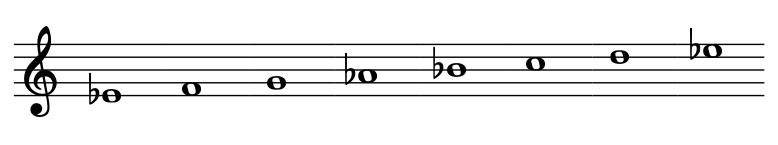 The notes with flats are B flat, E flat and A flat.
This is an ascending scale of E flat major.
What is the key of the scale written below?
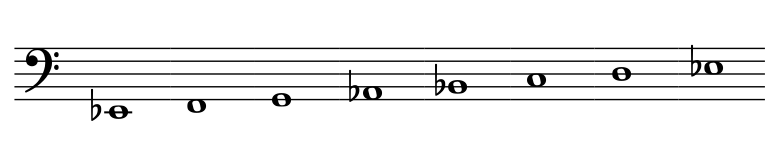 The notes with flats are B flat, E flat and A flat.
This is an ascending scale of E flat major.
What is the key of the scale written below?
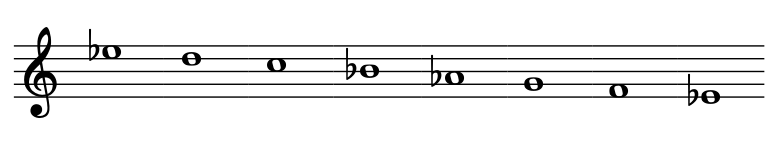 The notes with flats are B flat, E flat and A flat.
This is a descending scale of E flat major.
What is the key of the scale written below?
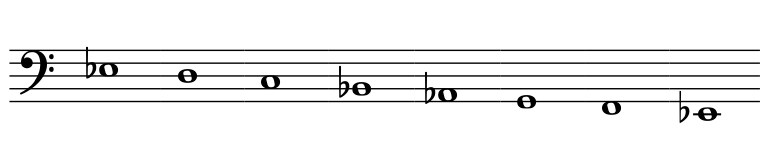 The notes with flats are B flat, E flat and A flat.
This is a descending scale of E flat major.
With key signature
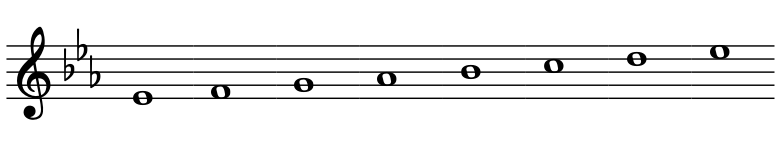 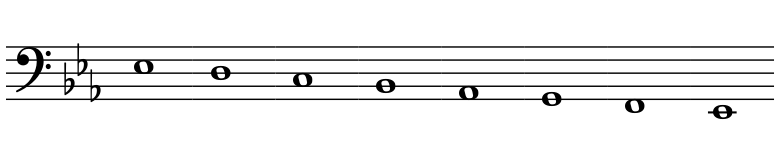 With key signature, you don’t need to add accidentals to the notes.
What is the key of the scale written below?
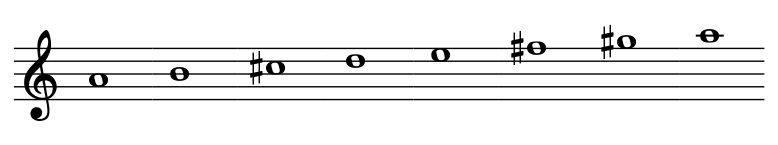 The notes with sharps are F sharp, C sharp and G sharp.
This is an ascending scale of A major.
What is the key of the scale written below?
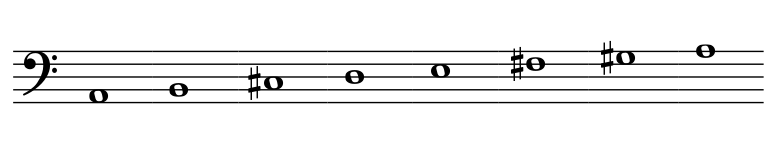 The notes with sharps are F sharp, C sharp and G sharp.
This is an ascending scale of A major.
What is the key of the scale written below?
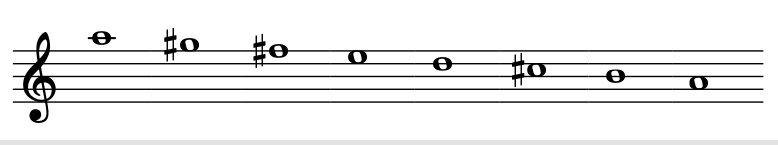 The notes with sharps are F sharp, C sharp and G sharp.
This is a descending scale of A major.
What is the key of the scale written below?
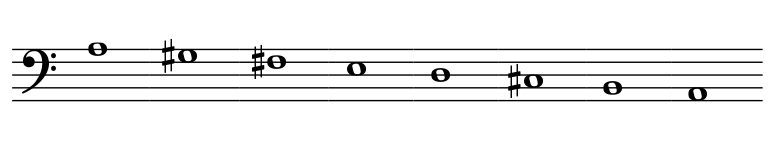 The notes with sharps are F sharp, C sharp and G sharp.
This is a descending scale of A major.
With key signature
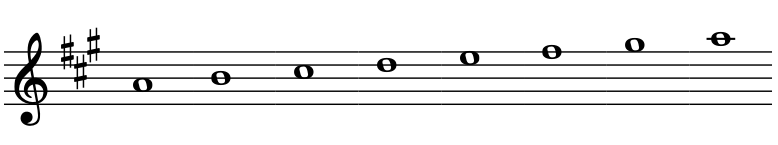 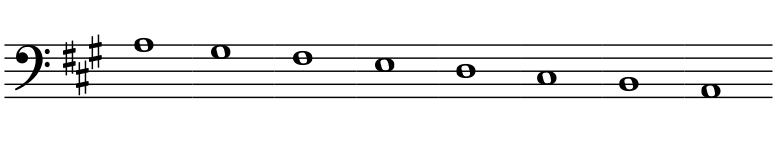 With key signature, you don’t need to add accidentals to the notes.
What is the letter name of the 6th degree of A major?
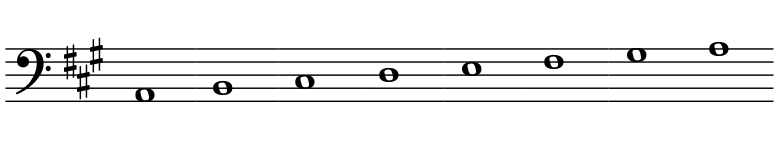 F sharp
What is the letter name of the 7th degree of A major?
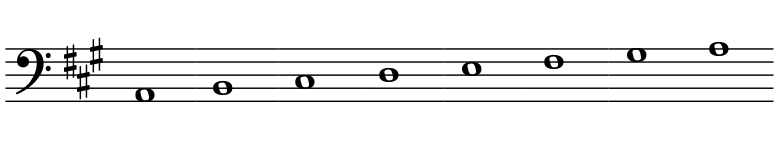 G sharp
What is the letter name of the 4th degree of A major?
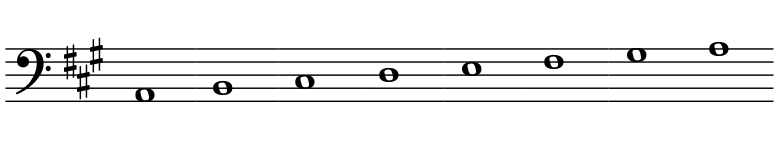 D
What is the letter name of the 3rd degree of A major?
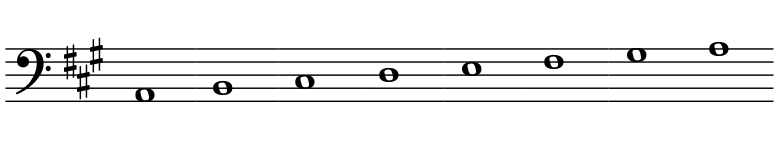 C sharp
What is the letter name of the 4th degree of 
E flat major?
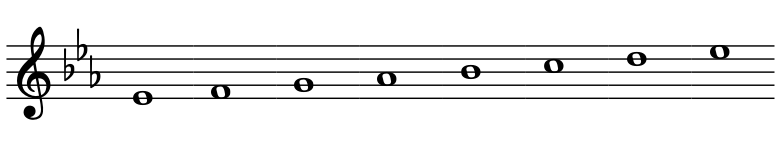 A flat
What is the letter name of the 5th degree of 
E flat major?
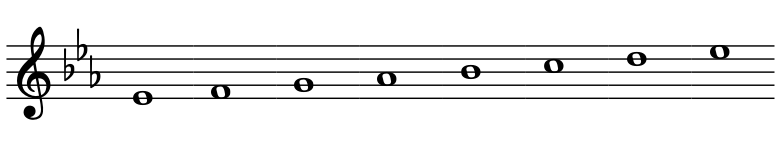 B flat
What is the letter name of the 2nd degree of 
E flat major?
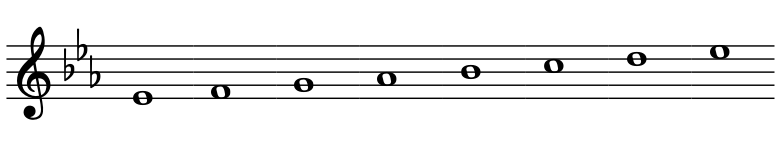 F
What is the letter name of the 7th degree of 
E flat major?
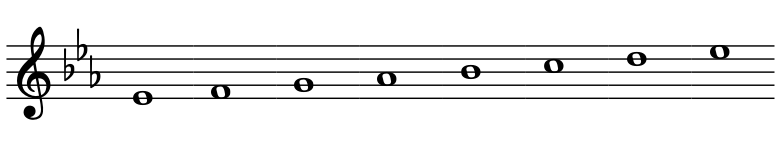 D
What is the letter name of the 4th degree of 
B flat major?
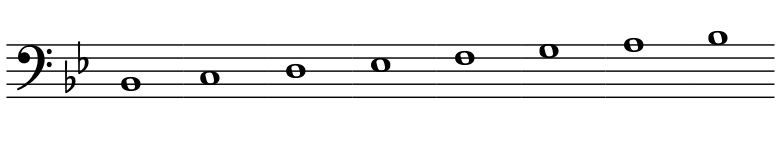 E flat
What is the letter name of the 6th degree of 
B flat major?
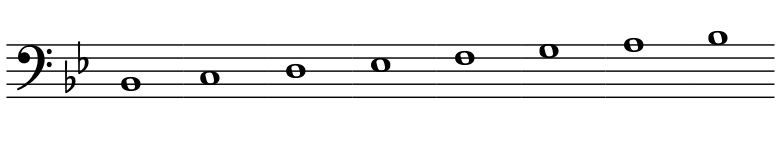 G
What is the letter name of the 2nd degree of 
B flat major?
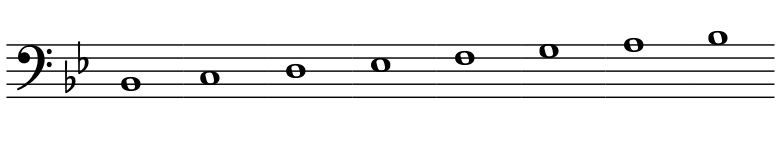 C
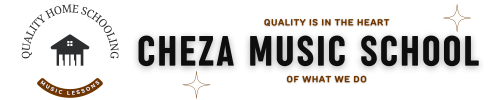 Thank you, Friends
Quiz: www.chezamusicschool.co.ke/mtg2l3